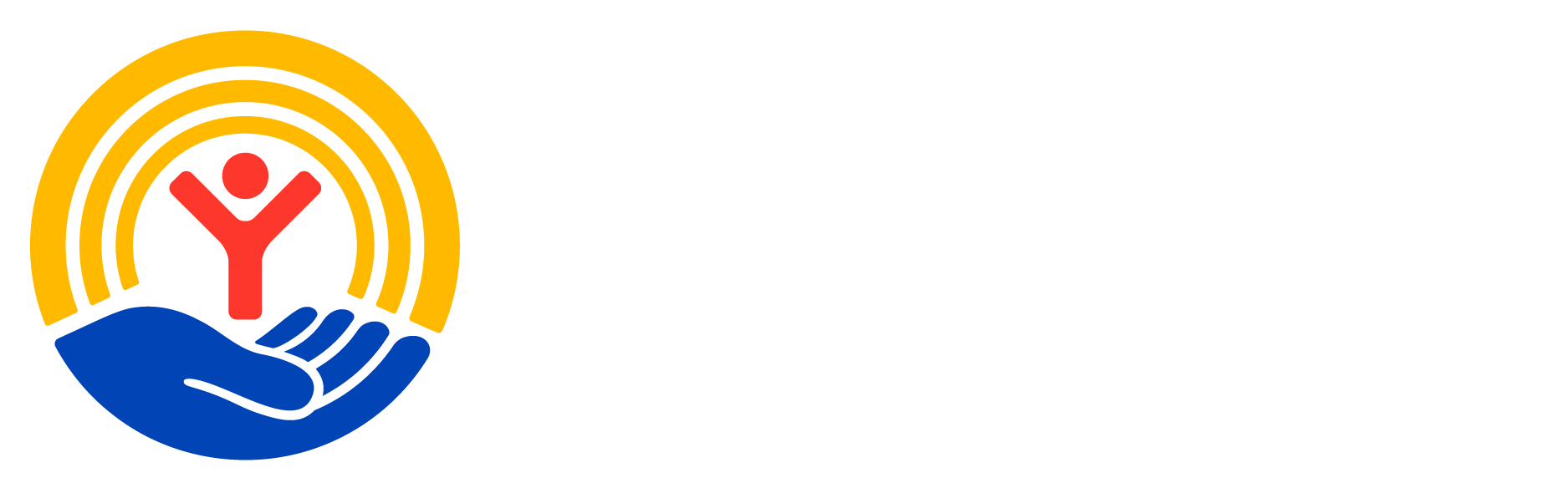 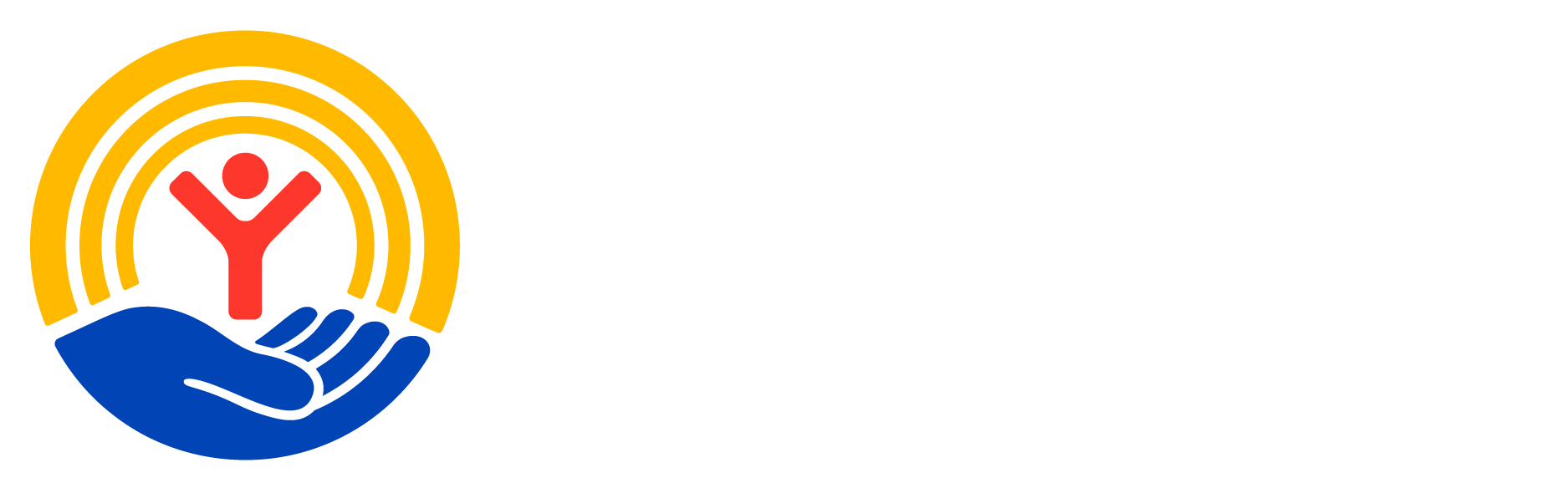 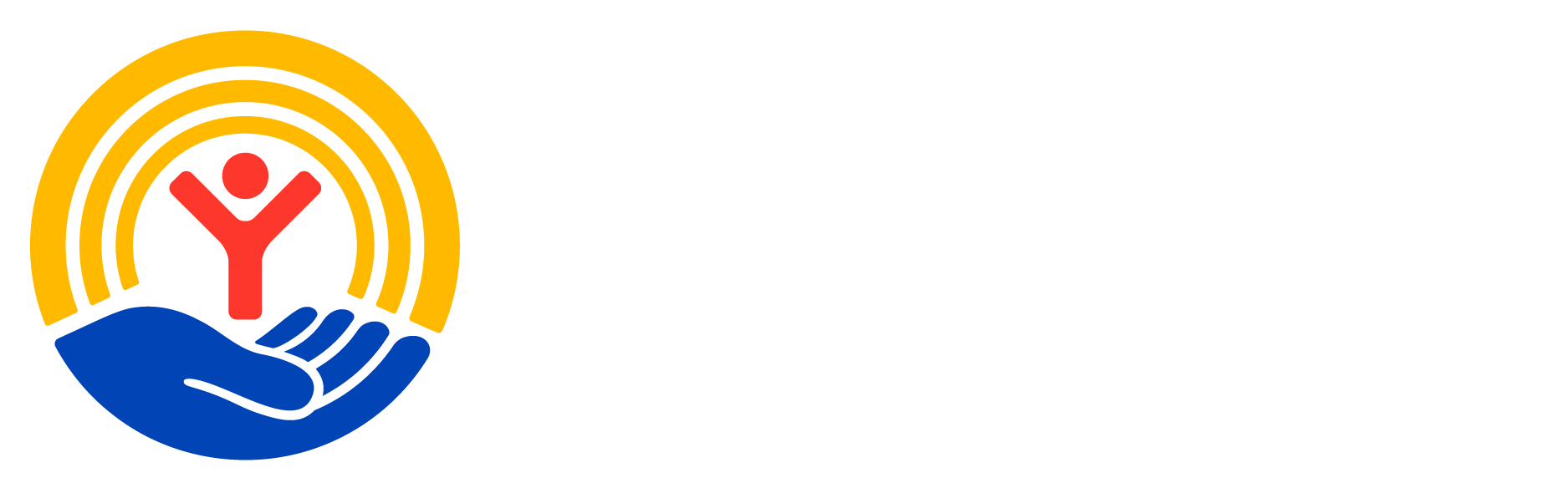 SECTION
HEADER
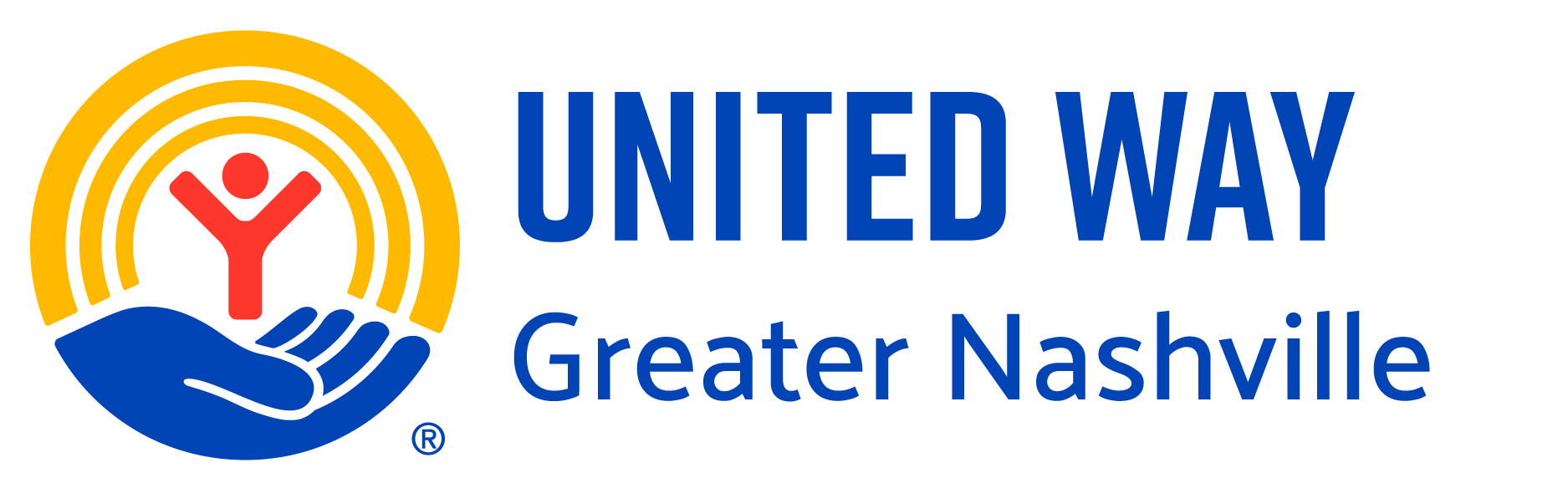 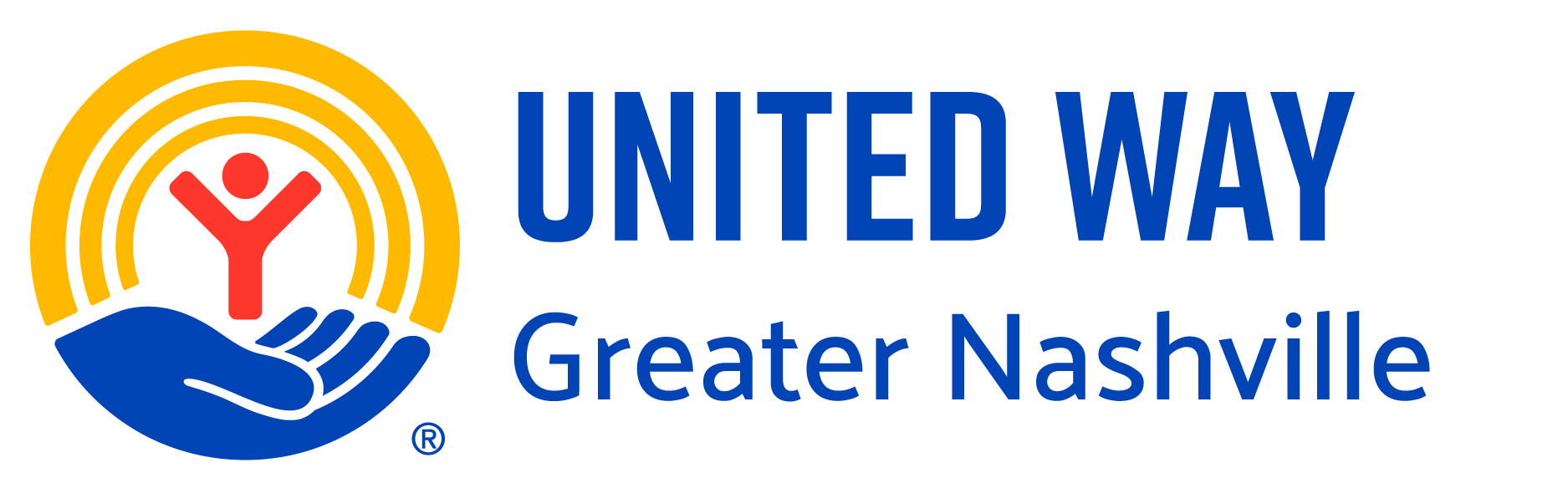